Государственное учреждение образования «Порозовская средняя школа»Создание в государственном учреждении образования  «Порозовская средняя школа» доступной безбарьерной  среды  с учетом комплексного подхода
Обустройство пандуса, перил и отбойных бортиков
Укладка тактильной плитки
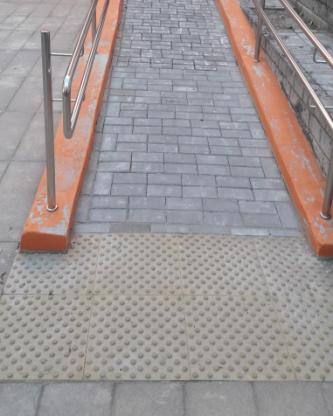 Установка на первой и последней ступени лестницы металлических индикаторов
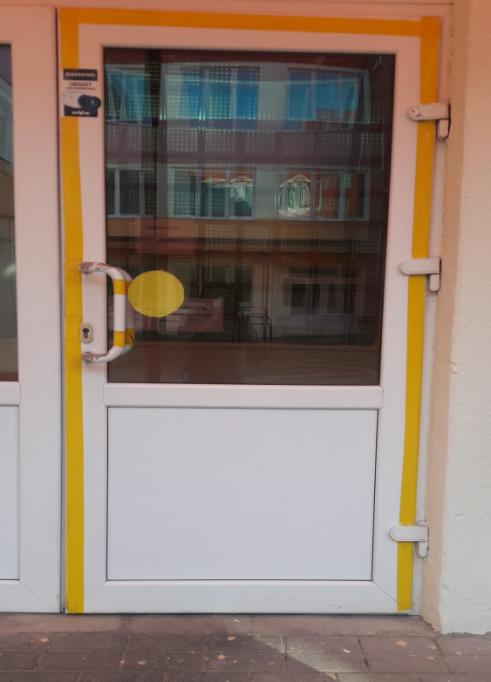 Нанесение контрастной маркировки на стёкла дверей и дверную ручку
Установка универсальной информационной вывески со шрифтом Брайля
 у входа в здание


Оборудование кнопки вызова персонала с табличкой шрифтом Брайля
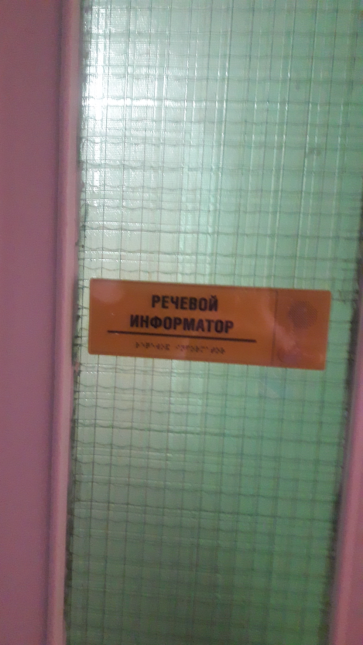 Установка речевого информатора с тактильным полем
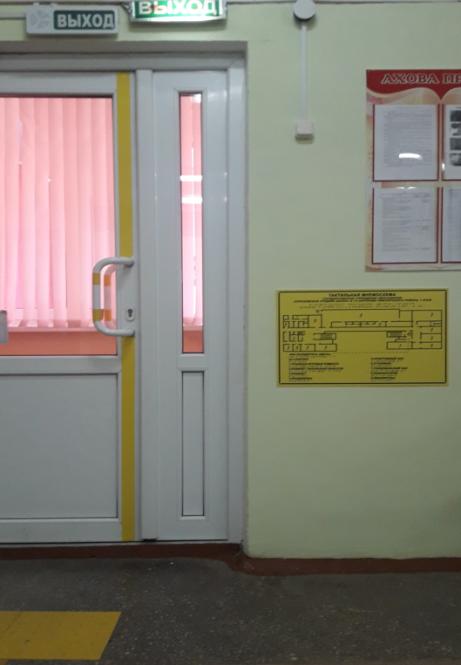 Установка мнемосхемы расположения объектов на первом этаже
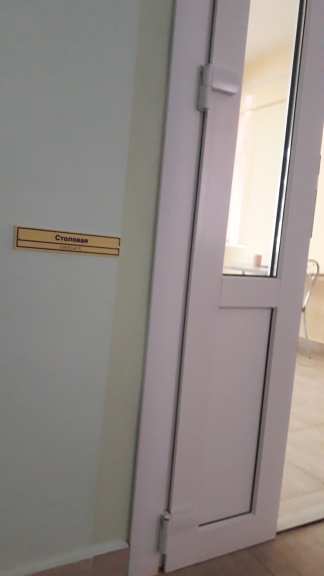 Установка информационных табличек шрифтом Брайля
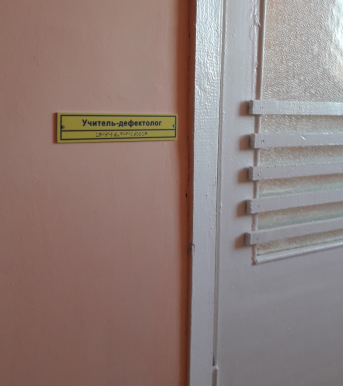 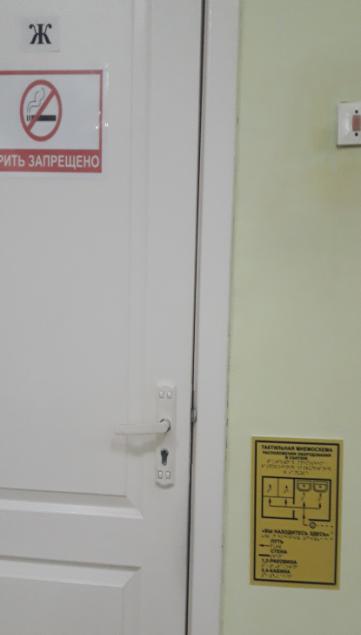 Выполнение  работ по обустройству санузла для лиц с инвалидностью
Установка мнемосхемы расположения объектов в санитарной комнате

 		Оснащение                                             входной группы 
в санузел 
кнопкой                     вызова 
персонала
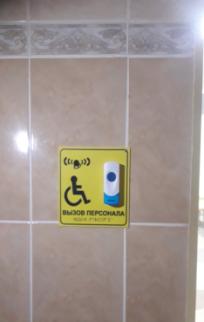 Установка поручня для раковины с      креплением к полу и настенного поручня
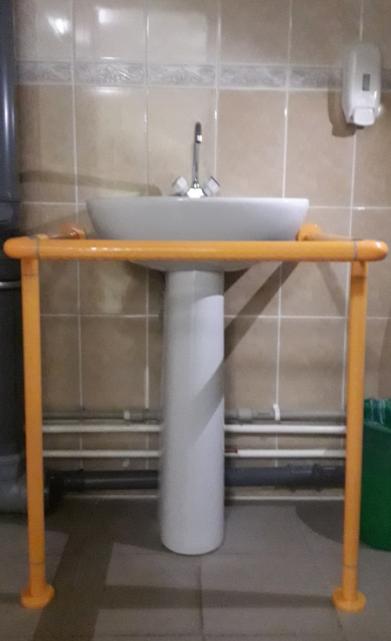 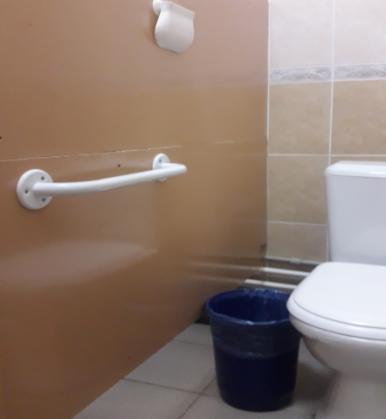 Установка тактильных направляющих по направлению к санузлу